ALGEBRAICKÉ VÝRAZY

19

Odmocniny II
MěSOŠ Klobouky u Brna
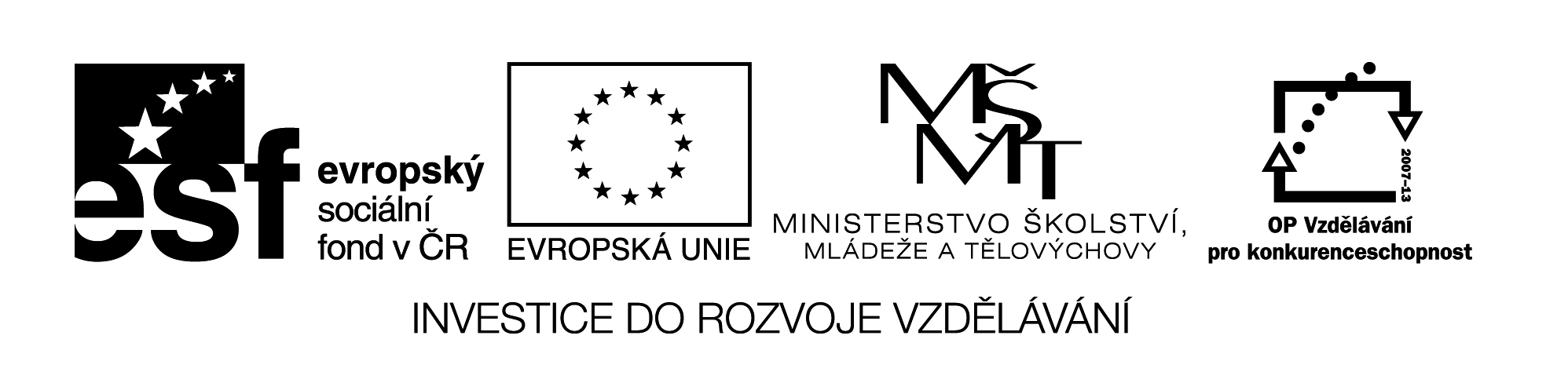 ŠKOLA:			Městská střední odborná škola, Klobouky u Brna,    
			nám. Míru 6, příspěvková organizace
ČÍSLO PROJEKTU:		CZ.1.07/1.5.00/34.1020
NÁZEV PROJEKTU:		Šablony – MěSOŠ Klobouky
ČÍSLO ŠABLONY:		III/2 Inovace a zkvalitnění výuky prostřednictvím ICT
AUTOR:			Petr Kučera	
TEMATICKÁ OBLAST: 	 SMA_ALGEBRAICKÉ VÝRAZY 	
NÁZEV DUMu:		Odmocniny II
POŘADOVÉ ČÍSLO DUMu:	19
KÓD DUMu:		VY_32_INOVACE_1_2_19_KUP
DATUM TVORBY:		17.9. 2013
ANOTACE (ROČNÍK):	Prezentace je určena pro použití v předmětu seminář
			z matematiky, který je vyučován ve 3. a 4. ročníku.
			Je vytvořena k využití ve vyučovací hodině za pomoci
			interaktivní tabule. Materiál je možno také použít
	 		v matematice nebo k samostudiu při přípravě k maturitě.
POMOC
Součin odmocnin přepíšeme na odmocninu součinu
Násobíme čísla, lze krátit proměnnou
Pod odmocninou je číslo, které lze odmocnit
Výsledkem úpravy je číslo
Lze krácením upravit zlomek
Výraz pod odmocninou lze odmocnit částečně
Při rozepsání lze odmocnit dva ze tří činitelů
Výsledek můžeme zapsat například v tomto tvaru
Součin pod odmocnítkem lze upravit – sečíst exponenty
Tento výraz lze odmocnit částečně
Při rozepsání na součin vidíme, že dva činitele lze odmocnit
Výsledek zapíšeme například v tomto pořadí
Pod odmocnítkem lze násobit čísla u prvního sčítance
Výrazy stejného typu lze sčítat
Obě části výrazu lze odmocnit - provedeme
Máme výsledek úpravy, podmínka vzhledem k sudým mocninám žádná
Zdroje:

www.novamaturita.cz  - Cermat - příklady použité v zadáních maturity

Gaudetop – kolektiv autorů – Tvoje státní maturita 2013  - Matematika

Prometheus – Kubát, Hrubý, Pilgr – Matematika – Maturitní minimum

Příklady z archivu autora